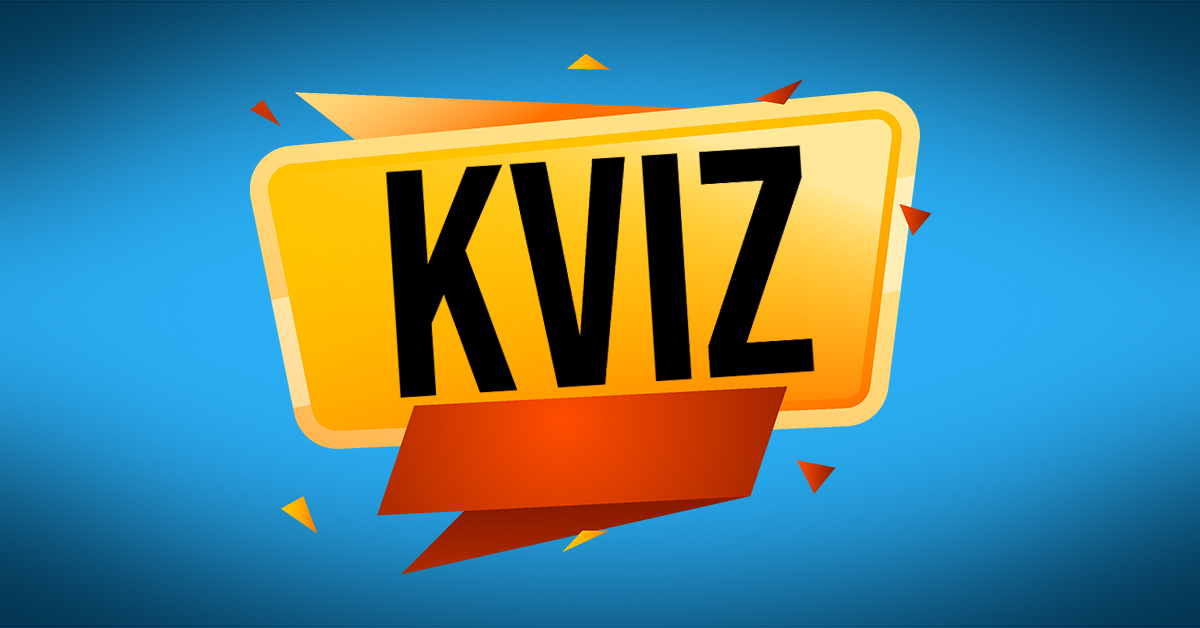 1. Koja je zemlja poznata po biciklima i vjetrenjačama?
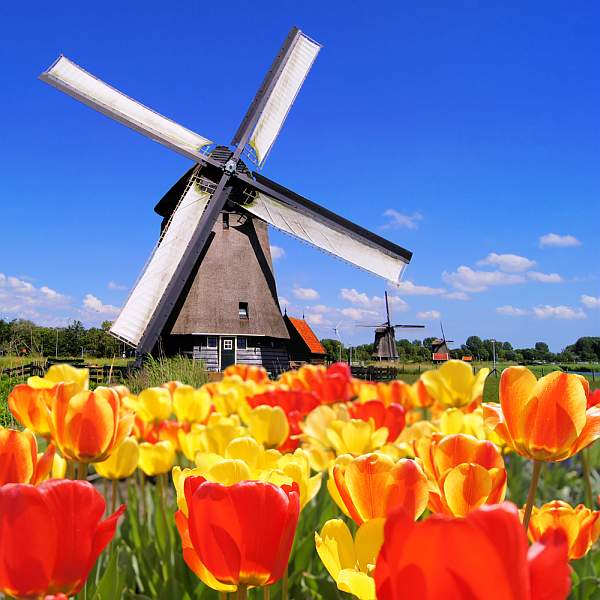 Norveška
Finska
Nizozemska
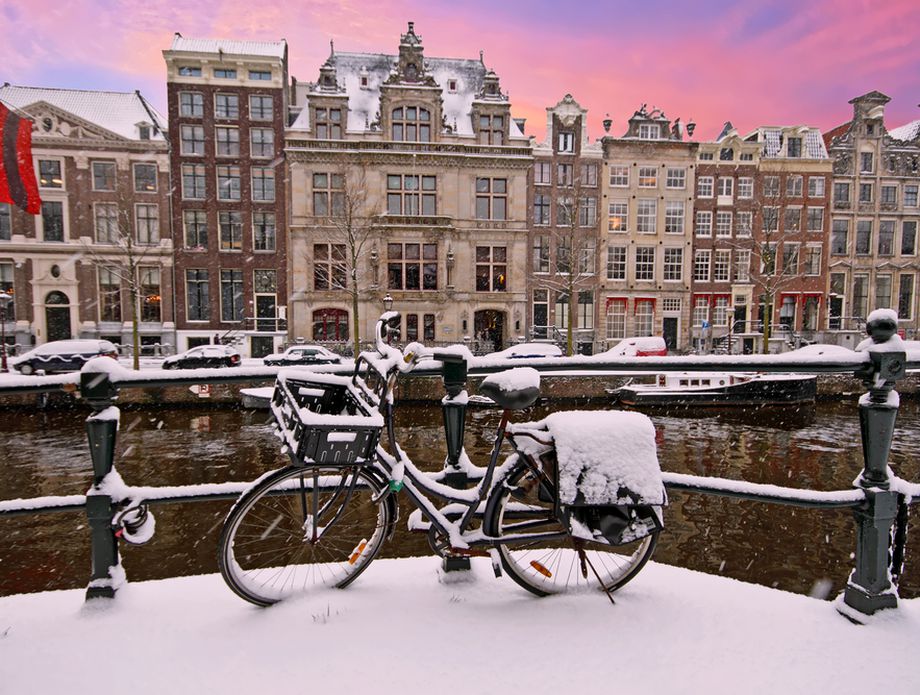 2. Kako se zove glavni grad Nizozemske?
Amsterdam
Pariz
Rotterdam
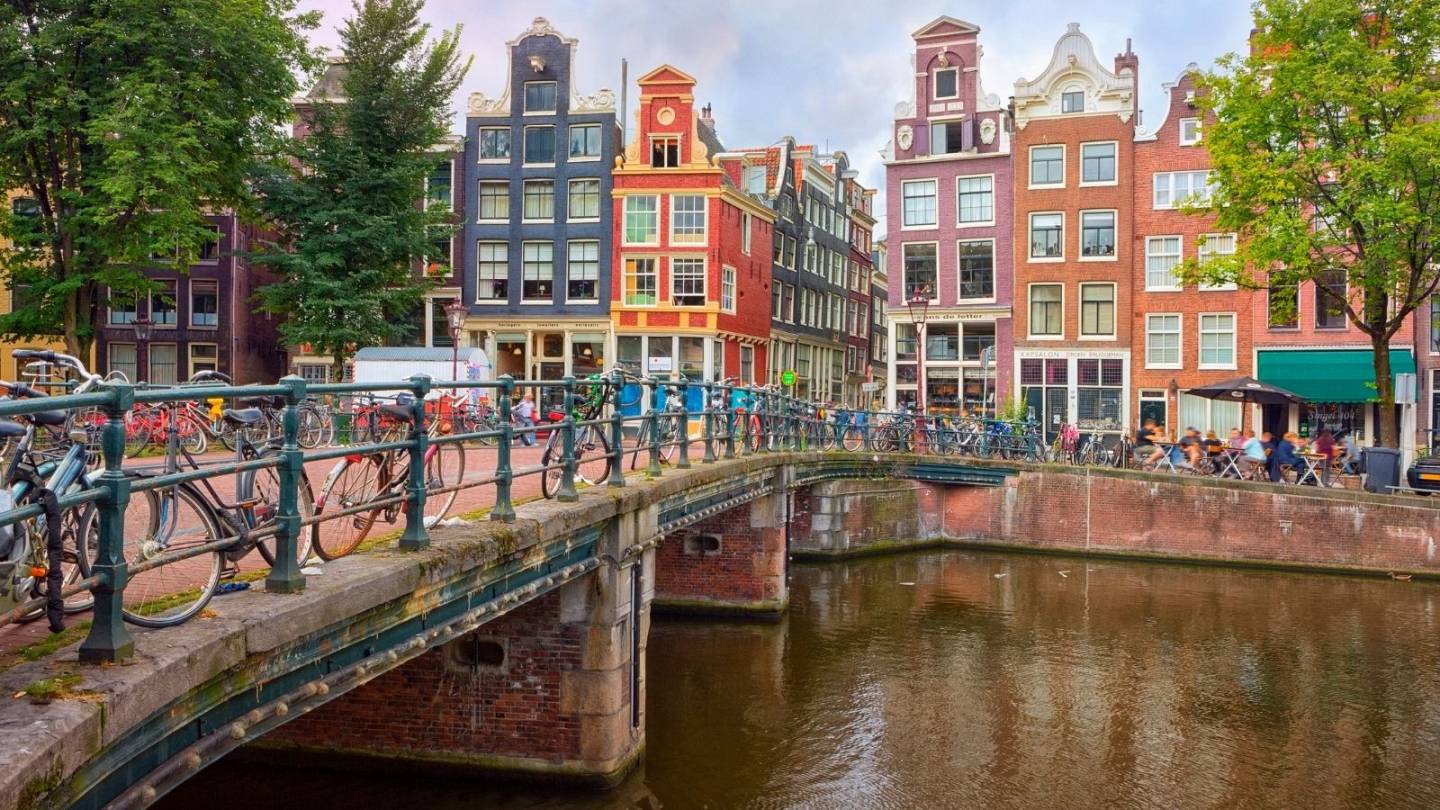 3. Koja rijeka teče Amsterdamom?
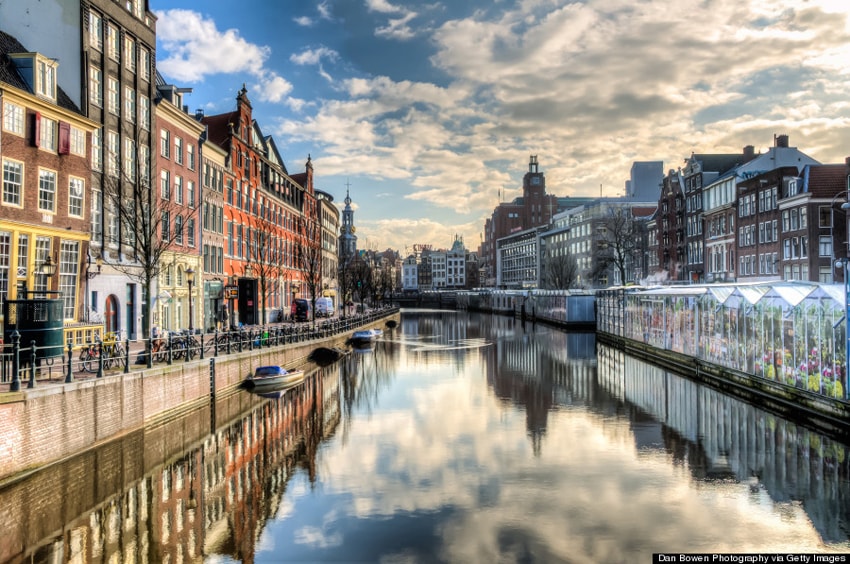 Drava
Amstel
Dunav
4. Koji jezik je službeni u Nizozemskoj?
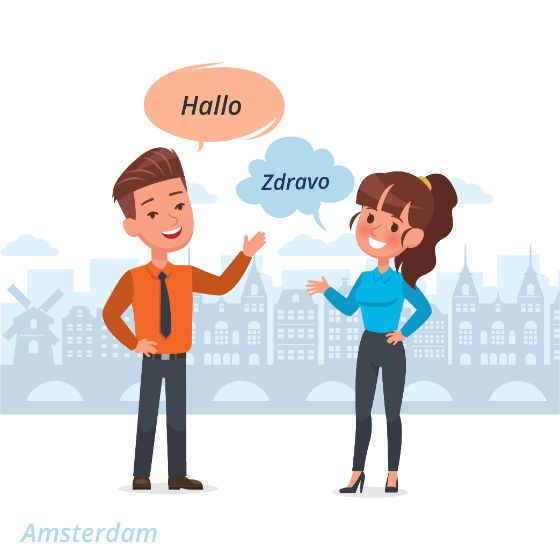 engleski
njemački
nizozemski
5. Koja slika prikazuje zastavu Nizozemske?
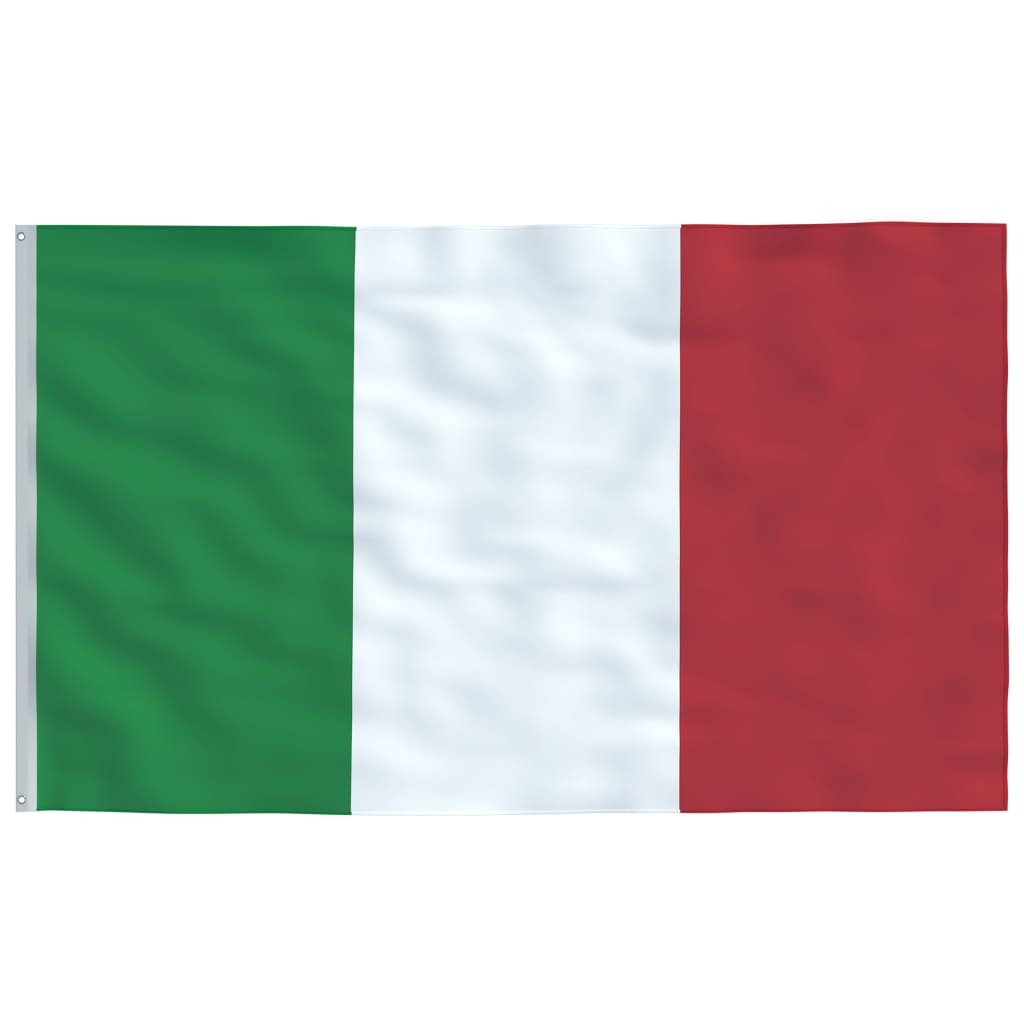 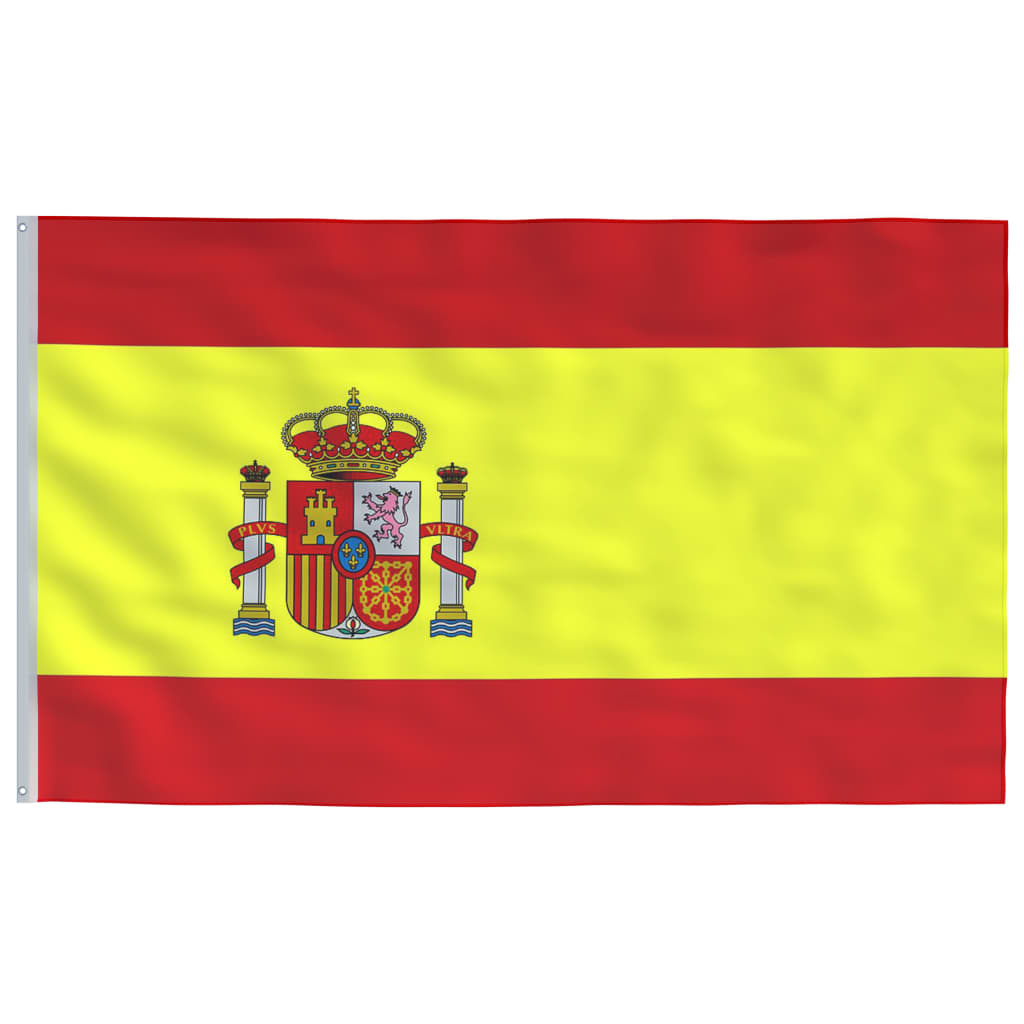 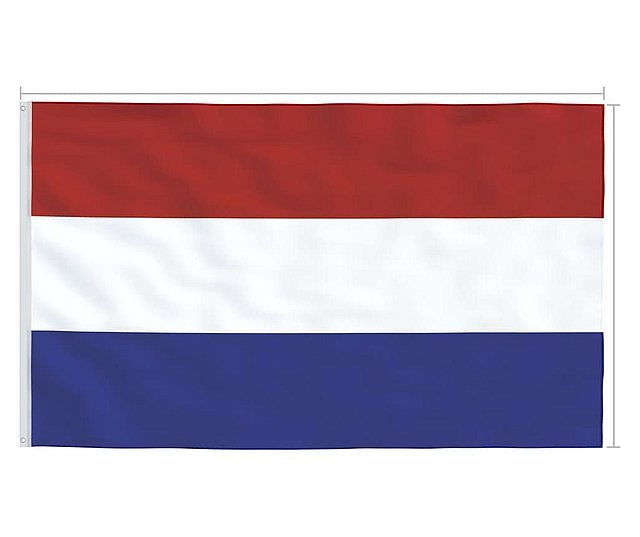 A.
B.
C.
6. Kojom se novčanom jedinicom služe Nizozemci?
nizozemskom kunom
eurom
nizozemskom krunom
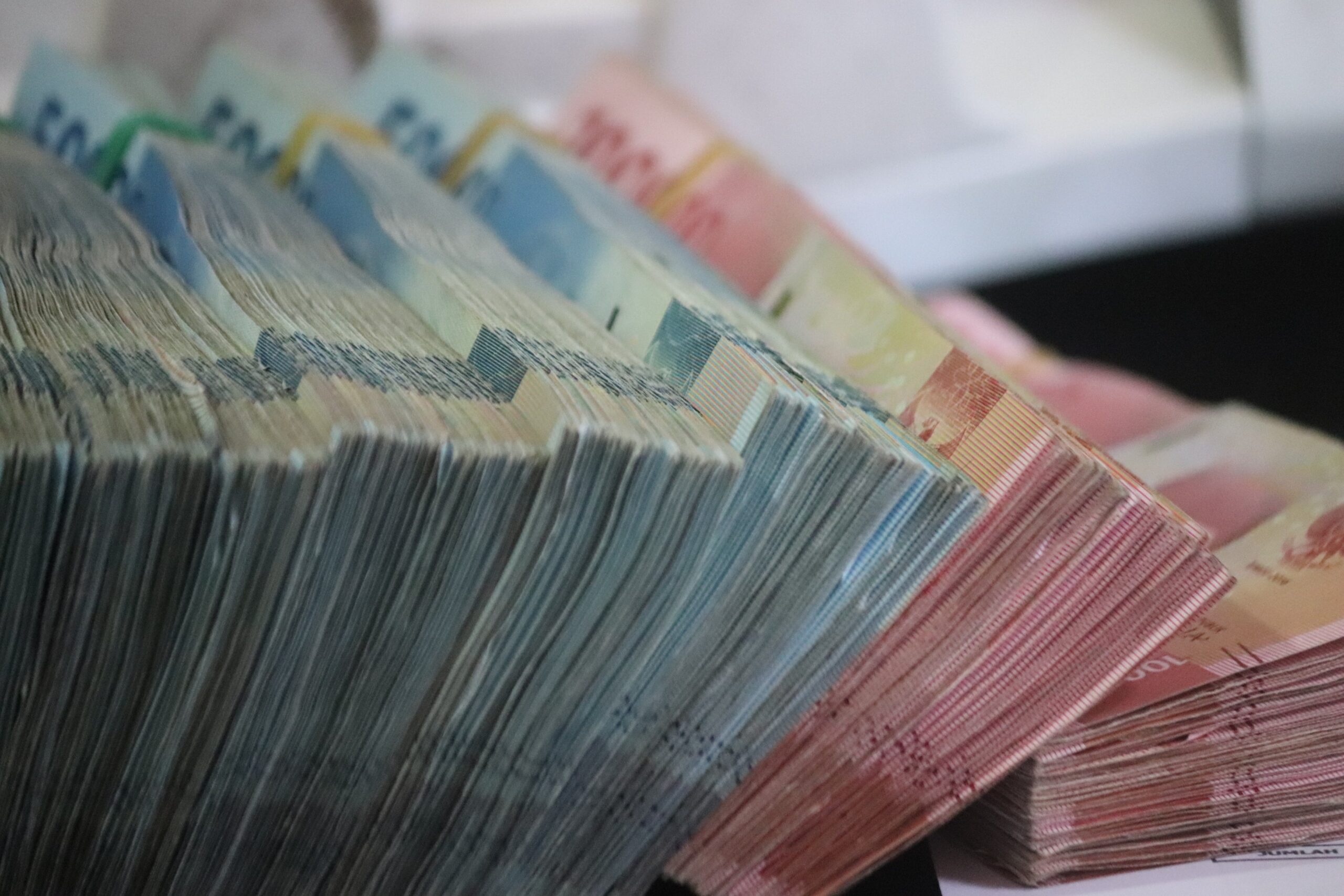 7. Koliko stanovnika ima Nizozemska?
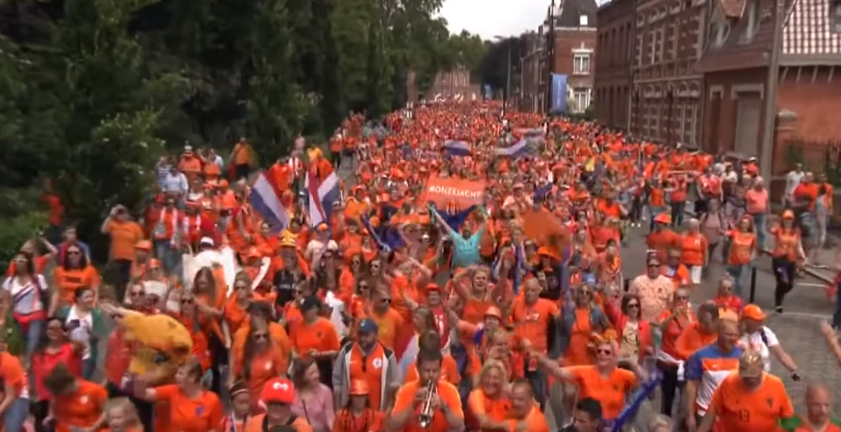 oko 6,5 milijuna
oko 16,5 milijuna
oko 26,5 milijuna
8. Što znači Nizozemska (Netherland)?
niska zemlja
visoka zemlja
nigdje zemlje
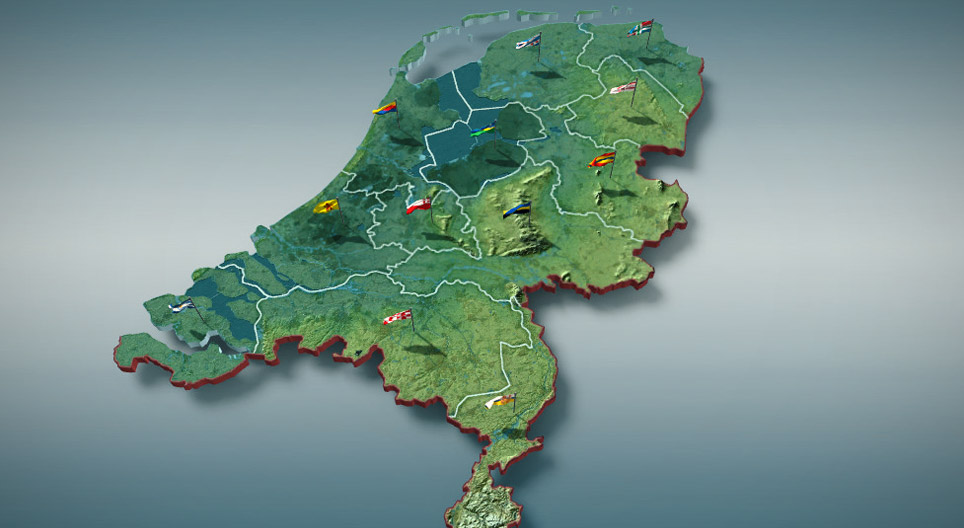 9. Koji se cvijet najviše uzgaja u Nizozemskoj?
suncokret
tulipan
ljiljan
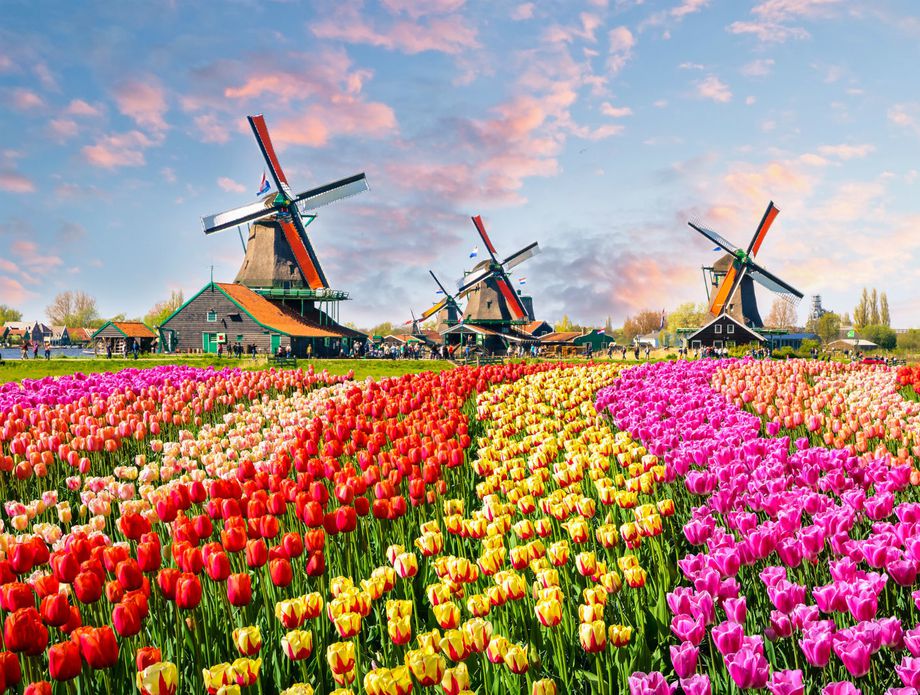 10. Kakav tulipan ne postoji?
žut
šaren
plav
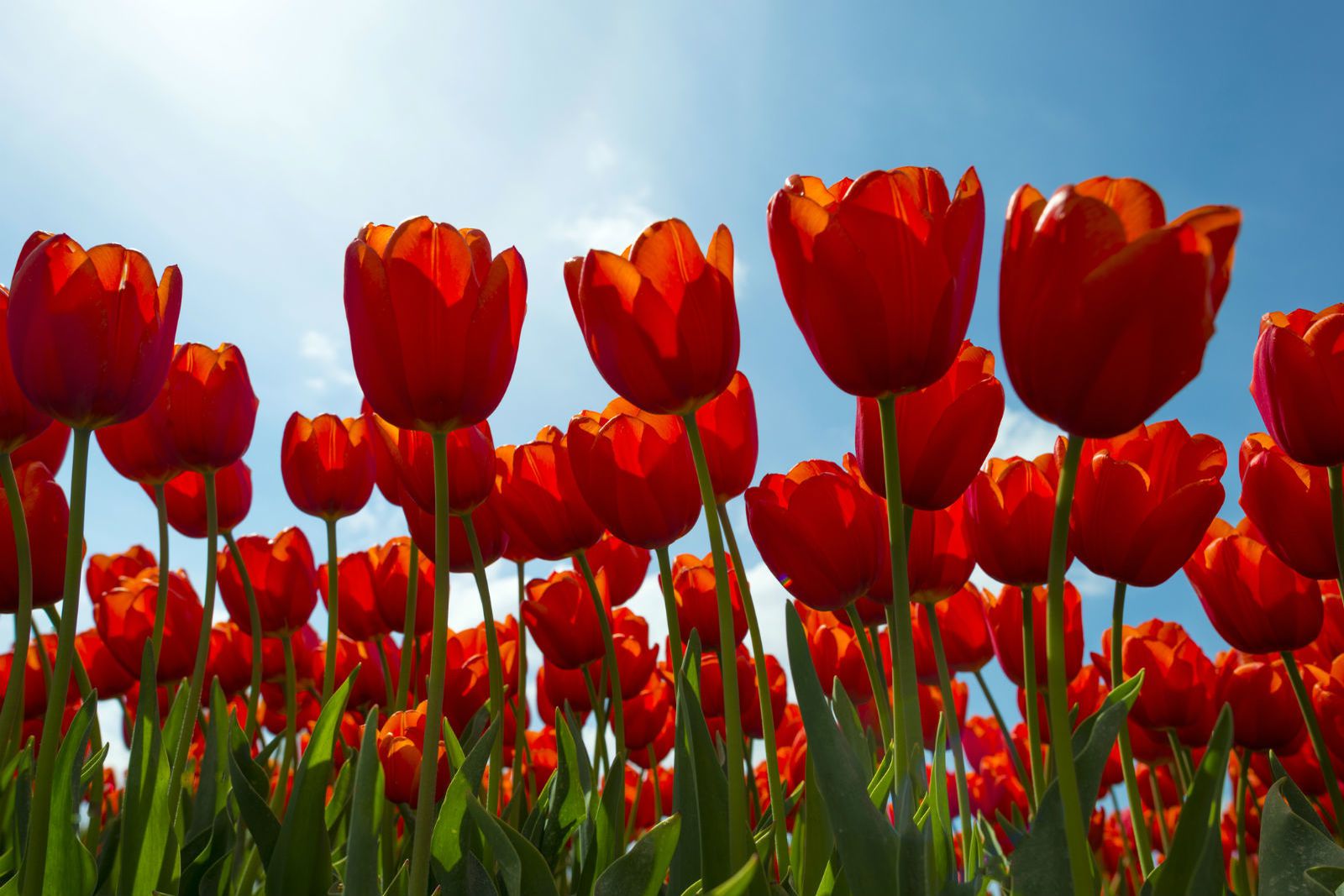 11. Kuće u Nizozemskoj su:
uske i visoke
uske i niske
široke i niske
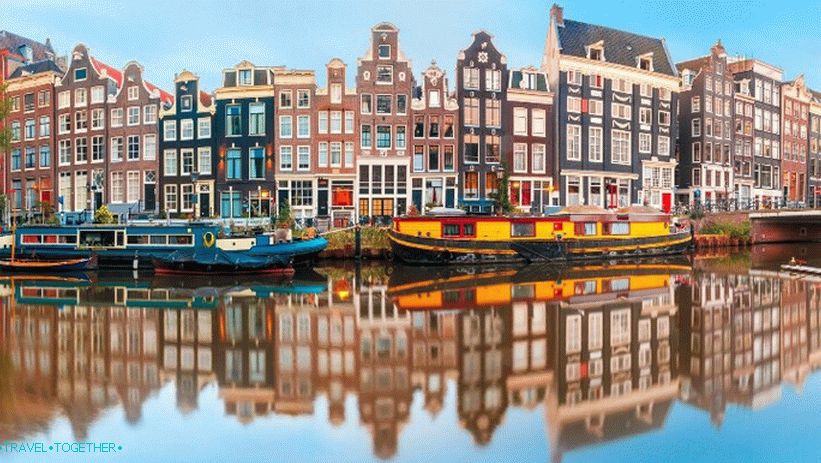 12. Koji je grad u Nizozemskoj najveća europska luka?
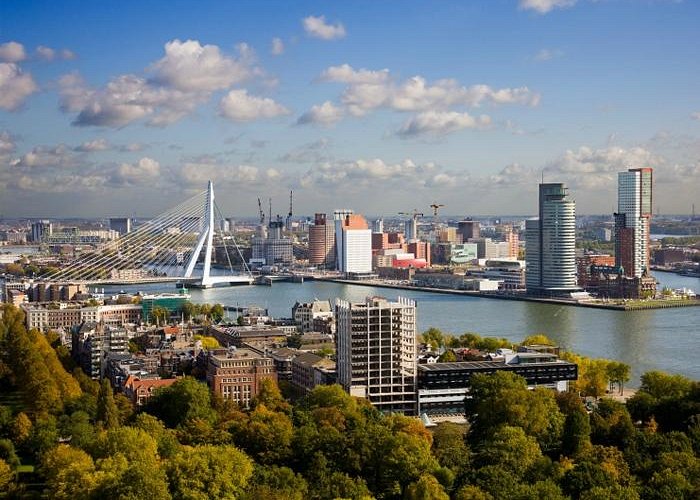 Amsterdam
Pariz
Rotterdam
Danas upoznajemo umjetnika…
Piet Mondrian (1872. – 1944.)
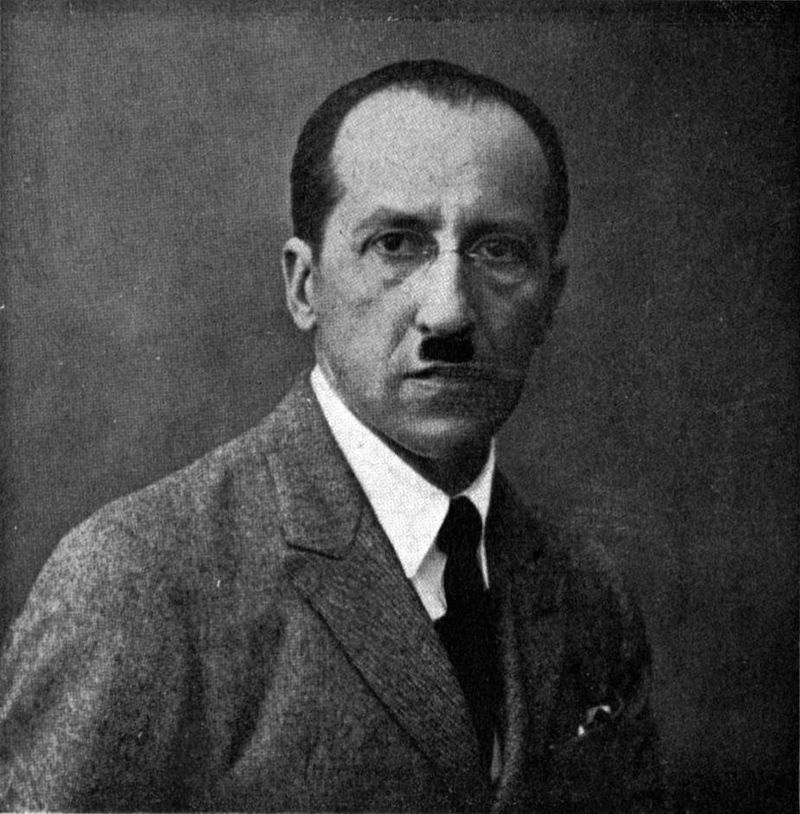 nizozemski slikar i teoretičar
rođen je u Amersfoortu, 7. ožujka 1872. 
umro je u New Yorku, 1. veljače 1944.
bio je najstarije dijete u obitelji 
imao je 4 brata i jednu sestru
otac i ujak bili su mu slikari
završio je školu za profesora slikarstva, ali je ipak odlučio biti samostalni umjetnik
njegove prve slike uglavnom su bili pejzaži: vjetrenjače, mlinovi, rijeke, polja i crkve
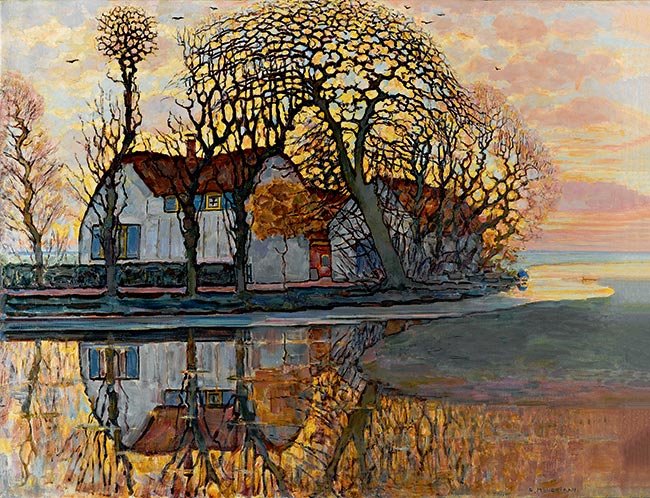 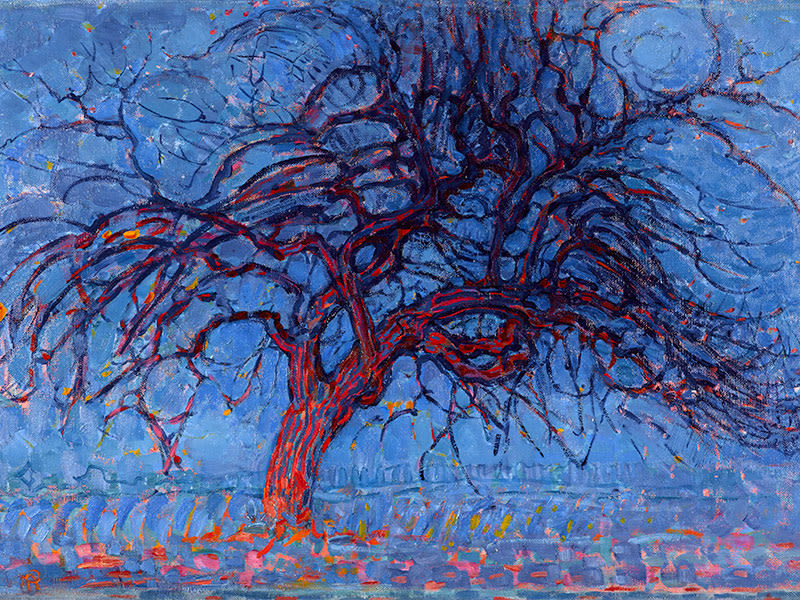 kasniji radovi mu se sastoje od obojenih kvadratnih površina obrubljenih crnim linijama
najviše je koristio osnovne boje: žutu, plavu i crvenu
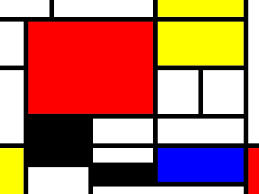 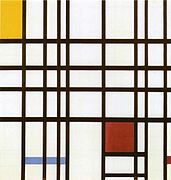 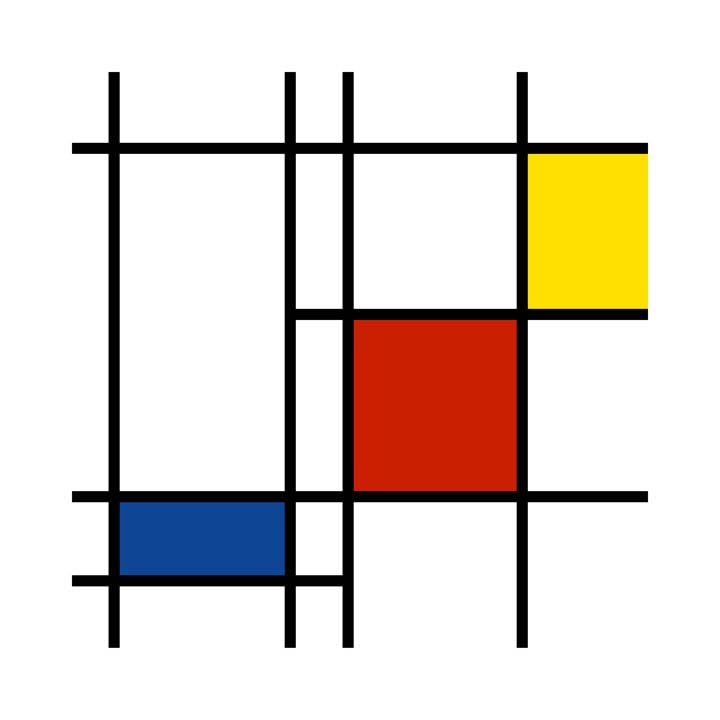 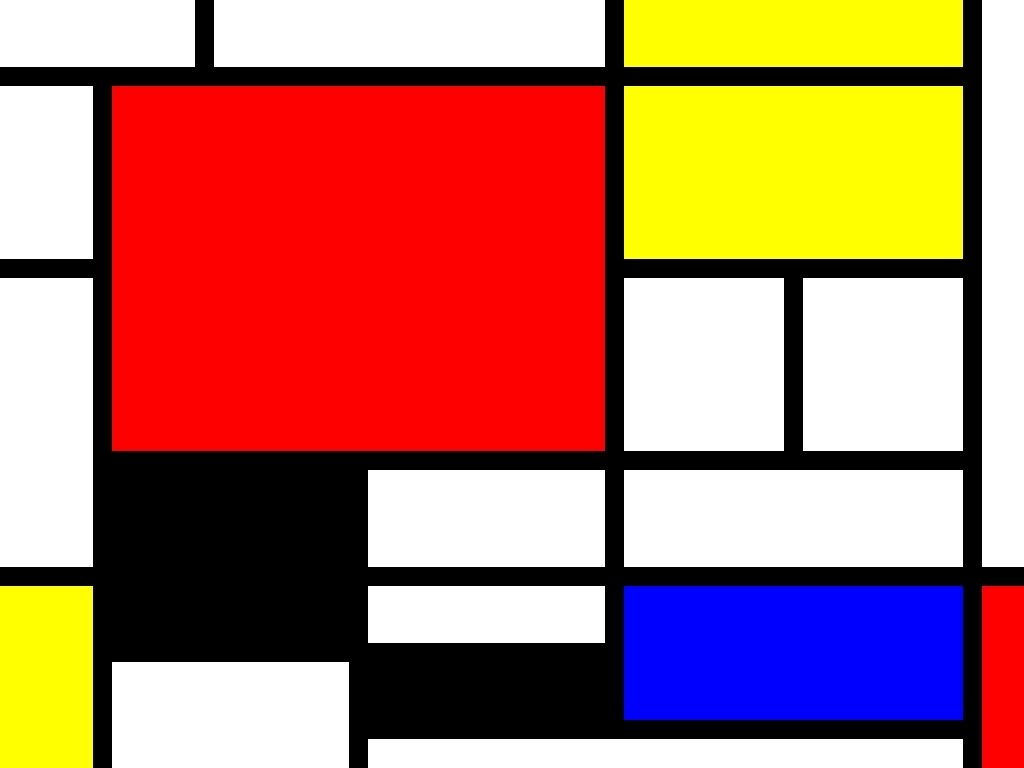